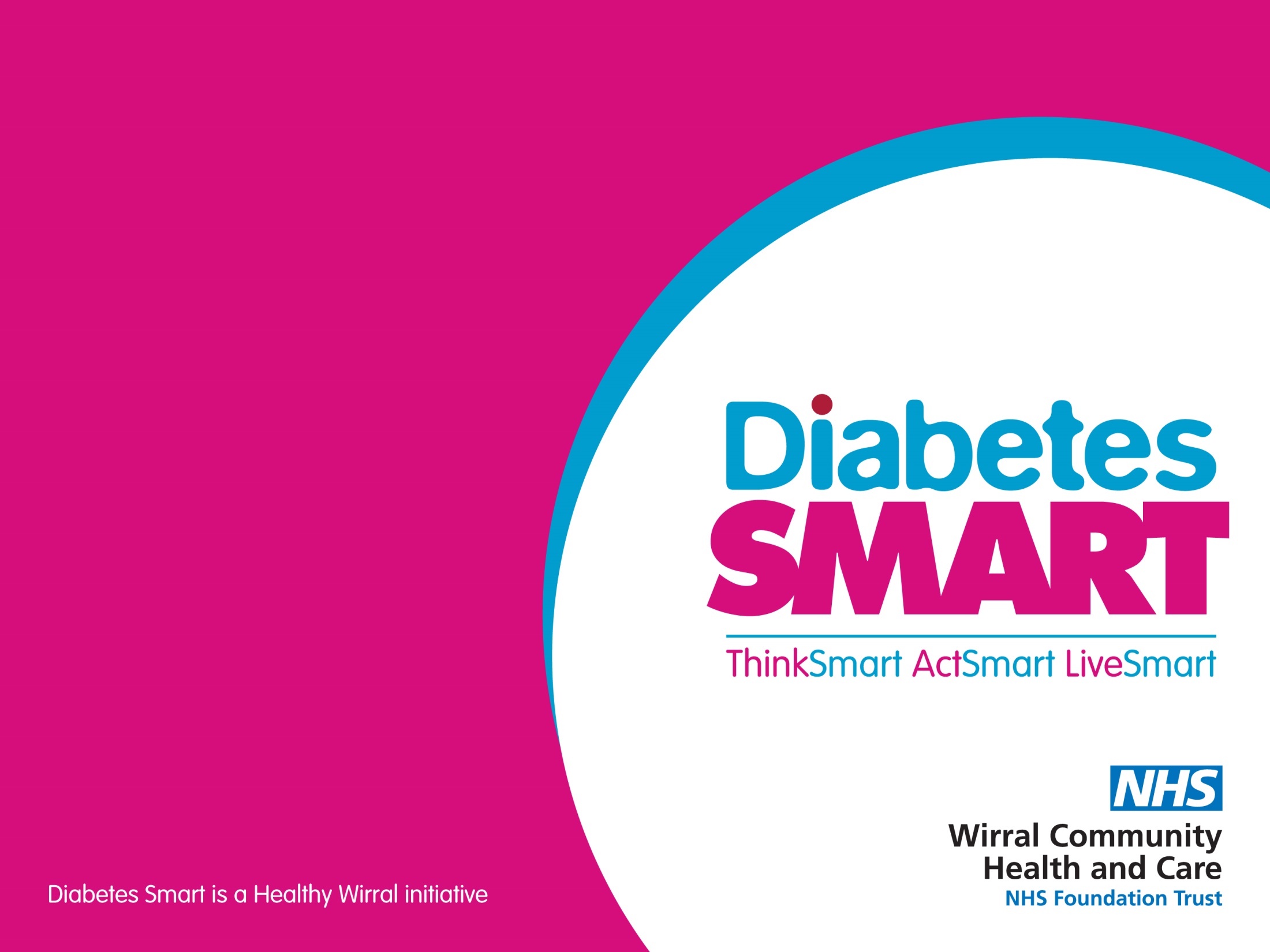 Healthy Lifestyle 
Dietary approaches
Presented by:
Community Dietitian
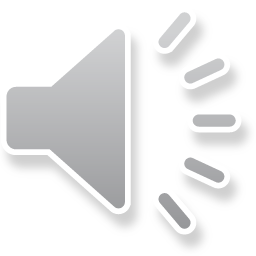 Dietary approaches
The most successful approach will be one that you enjoy and fits in with your lifestyle 
It is the total energy intake and maintaining the changes that are best predictors of weight loss 
Small and realistic changes 
The key is to find a plan that is enjoyed and fits in with your lifestyle.
Following a diet with 600 calories less than you need to stay the same weight,  
   can result in 1lb a week weight loss. 
To lose weight the average woman will need approximately 1,200 to 1,500 calories per day 
    and the average man approximately 1,500 to 1,800 per day.
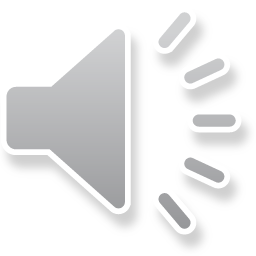 Dietary Approaches
Low carbohydrate
Reducing carbohydrate to less than 130g per day
Does not mean carbohydrate is completely excluded. 
Some carbohydrate foods contain essential vitamins, minerals and fibre
First reduce carbohydrate intake from unhealthy sources such as sugary drinks, cakes, 
   biscuits, chips, white bread, pizzas, fruit juices and smoothies. 
Make sure to get your limited carbohydrate from healthy high-fibre carbohydrate foods, 
   such as vegetables, pulses, nuts, whole fruits, whole grains, unsweetened milk and yoghurt.  
If you treat your diabetes with insulin or any other medication that puts you at risk of 
   hypo (low blood glucose levels), following a low-carb diet may increase this risk. 
   Consult your doctor or nurse for advice on your medication.
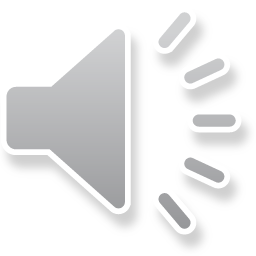 Dietary Approaches
Mediterranean
Based around vegetables, beans and pulses, nuts and seeds, wholegrains, fruits and olive oil.
Also includes some dairy (milk and yogurts), eggs and fish in moderation.
Linked with lower rates of heart disease 
Can promote weight loss and improve blood glucose levels
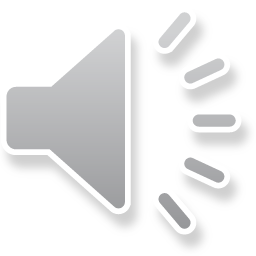 Dietary Approaches
Calorie Reduced Healthy Eating
Choose foods lower in added sugars and fats
Be mindful of portion sizes 
Filling up more on high fibre low calorie options such as vegetables and salad 
 
The Diabetes UK web site has more information about the approaches and
has developed meals plans for each approach 
https://www.diabetes.org.uk/guide-to-diabetes/enjoy-food/eating-with-diabetes/meal-plans
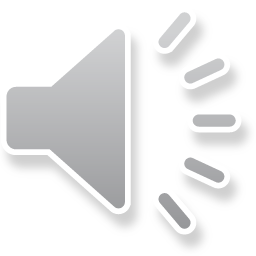